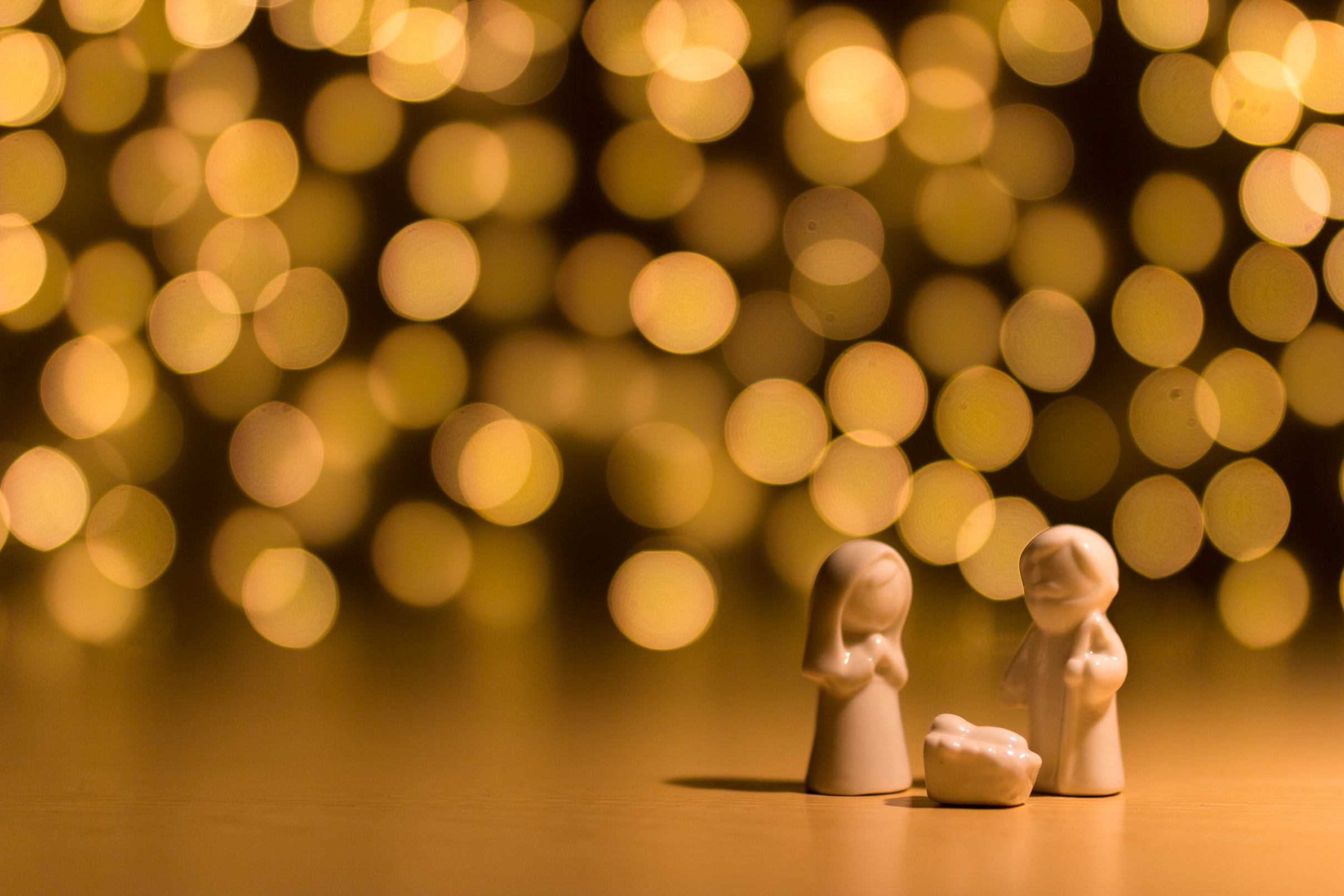 FAMILIAS FORMANDO DISCÍPULOS
LECCIÓN 4 - SEMANA 1
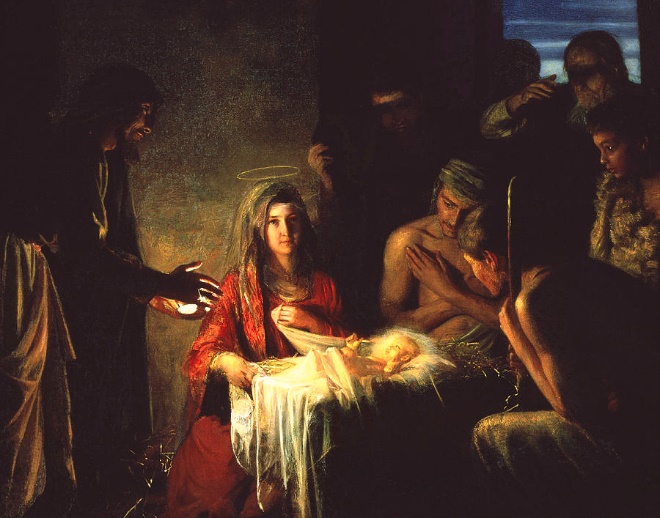 Tema:  Preparándose para la Navidad en oración (destacando el Misterio Gozoso del Nacimiento de Nuestro Señor)Gracia y santidad en la vida familiar (destacando la solemnidad de la Inmaculada Concepción - María como “llena de gracia”)
Metas:
REFERENCIAS:
Lectio Divina y Rosario familiar: Las familias serán introducidas y guiadas en una meditación ignaciana sobre el Tercer Misterio Gozoso del Nacimiento de Nuestro Señor.
Las familias conocerán y celebrarán la Solemnidad de la Inmaculada Concepción y la Fiesta de Nuestra Señora de Guadalupe, reflexionando sobre la presencia de la gracia y el llamado a la santidad en la vida familiar.
Las familias aprenderán y prepararán los símbolos de Adviento / Navidad en sus hogares.
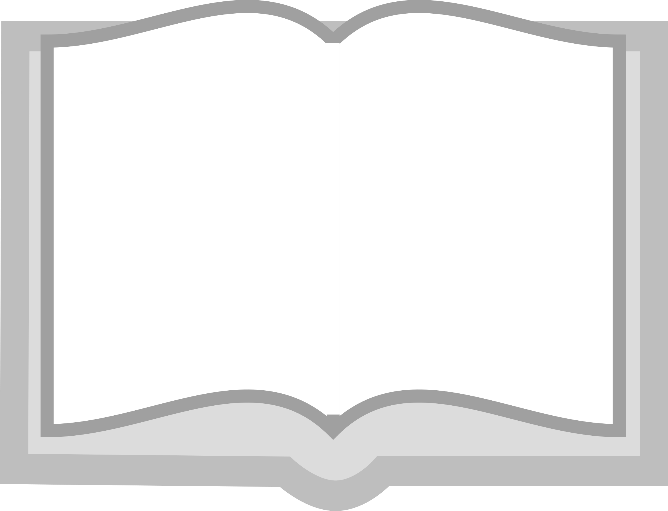 Sagrada Escritura
Es 9: 5-6
Mt 1: 18-25
Lc 1, 28; 2: 1-21
Oración
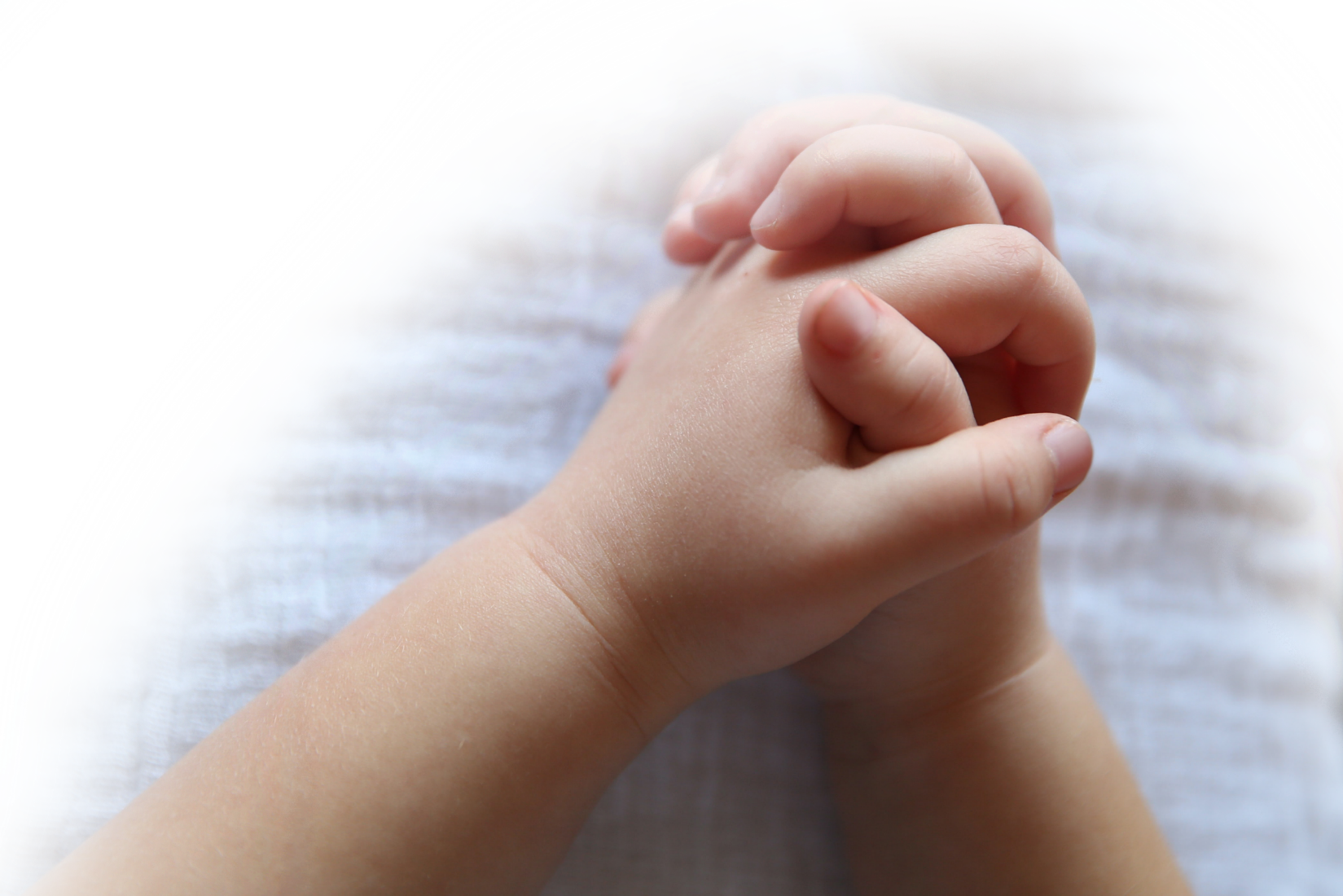 Padre Celestial, el gran signo de tu amor es el mayor regalo que nos has dado en tu Hijo, Nuestro Señor Jesucristo. Guíanos en ese amor durante el Adviento, al esforzarnos en planear y caminar juntos como familia. Mientras preparamos nuestros corazones para la Navidad, acércanos a tu Hijo y acércanos unos a los otros. Danos la gracia y la fuerza que necesitamos todos los días. Ayúdanos a confiar siempre en ti. Ven, Señor Jesús, lleva a todas las personas más cerca de ti. Ven y disipa la oscuridad de nuestro mundo con la luz de tu amor. Te lo pedimos en tu Santo Nombre, Amén.

Adaptado al español de Dynamic Catholic
Rompehielos
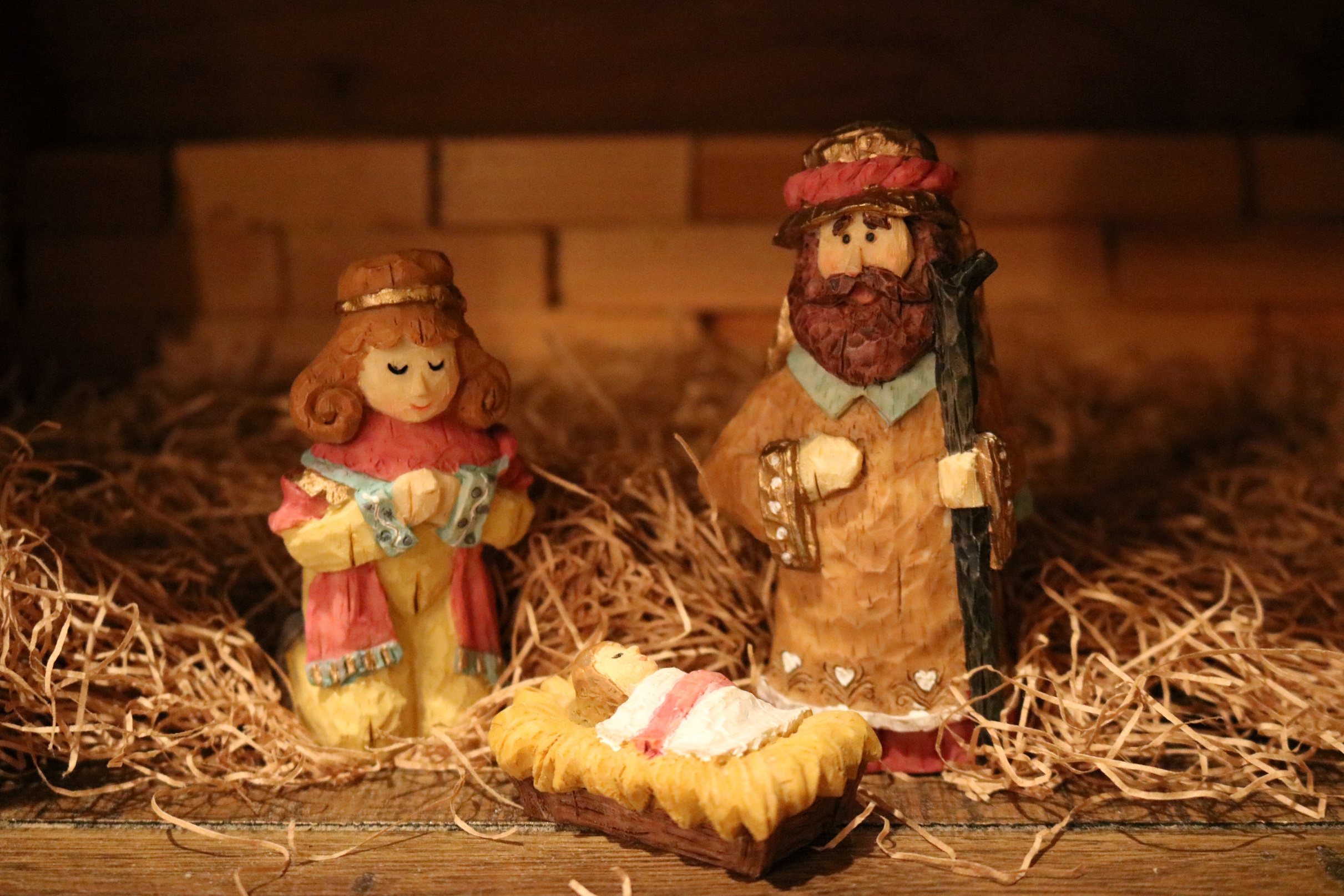 ¡Anoten tantas tradiciones como puedan de Adviento y Navidad! 
(tienen 1 minuto… ¡a competir!)
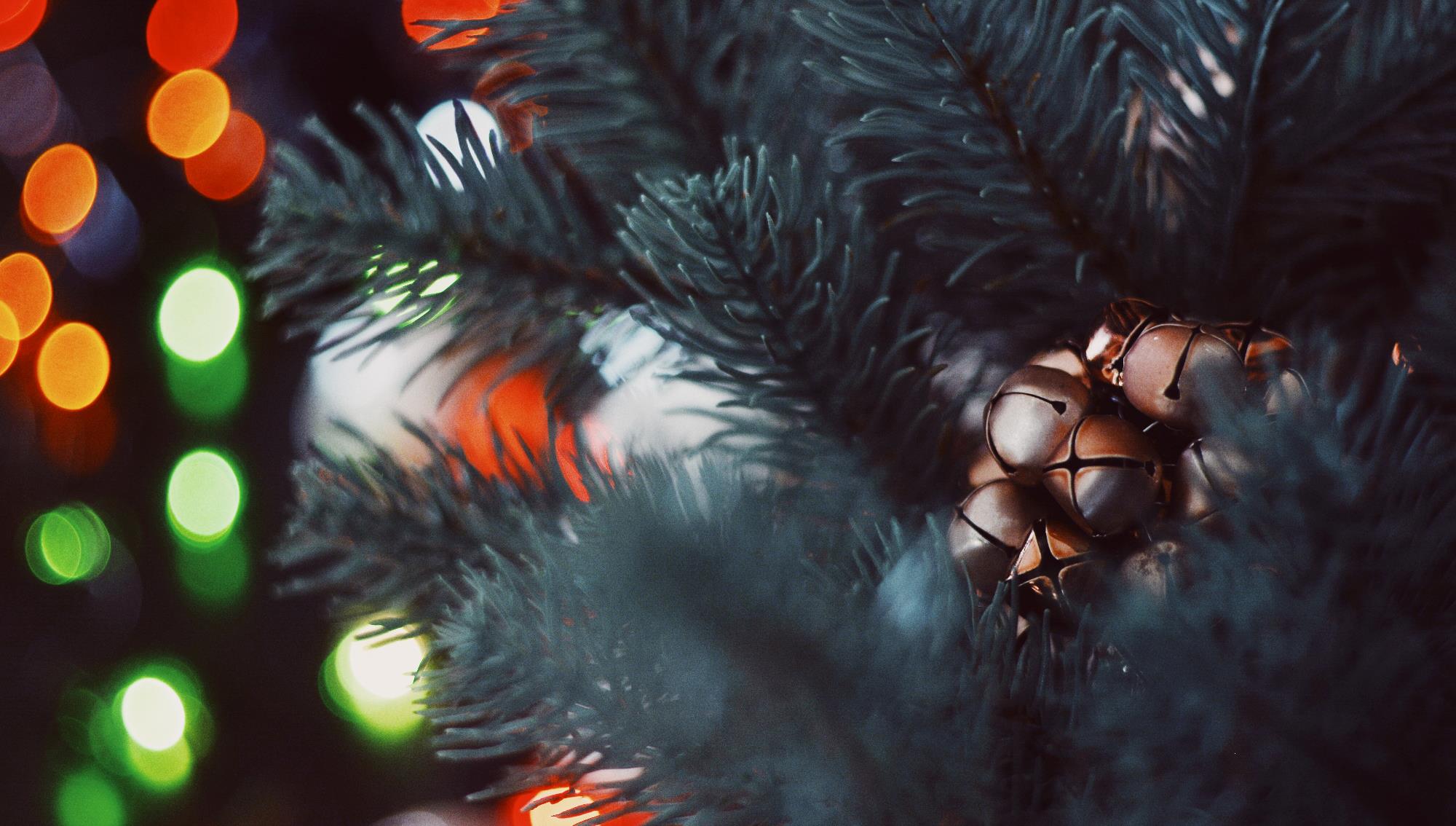 Nombre una o dos de las tradiciones navideñas favoritas de su familia
El Tema
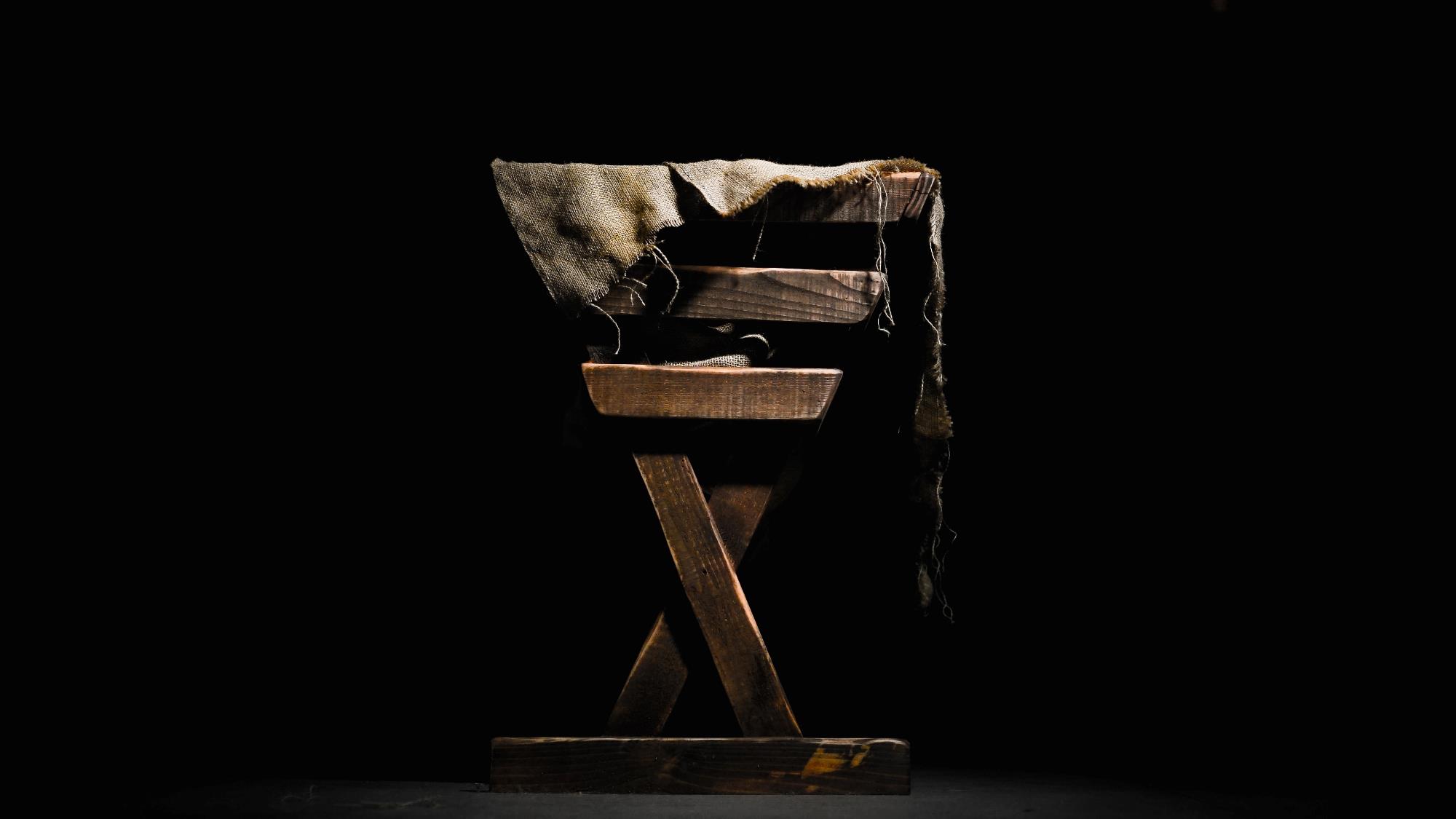 El nacimiento de Jesús 
Lucas 2: 1-20
Contenido
Vamos a la Tierra Santa con Jesús
Lectio Divina
Todos se sientan en su lugar … Imaginamos la gruta en donde nació Nuestro Señor
Amado Señor, mientras leemos y pensamos en la historia de tu vida, le pedimos al Espíritu Santo que venga y hable a los corazones de todos los aquí reunidos, desde el mayor hasta el más joven. 
Lucas 2: 1-20
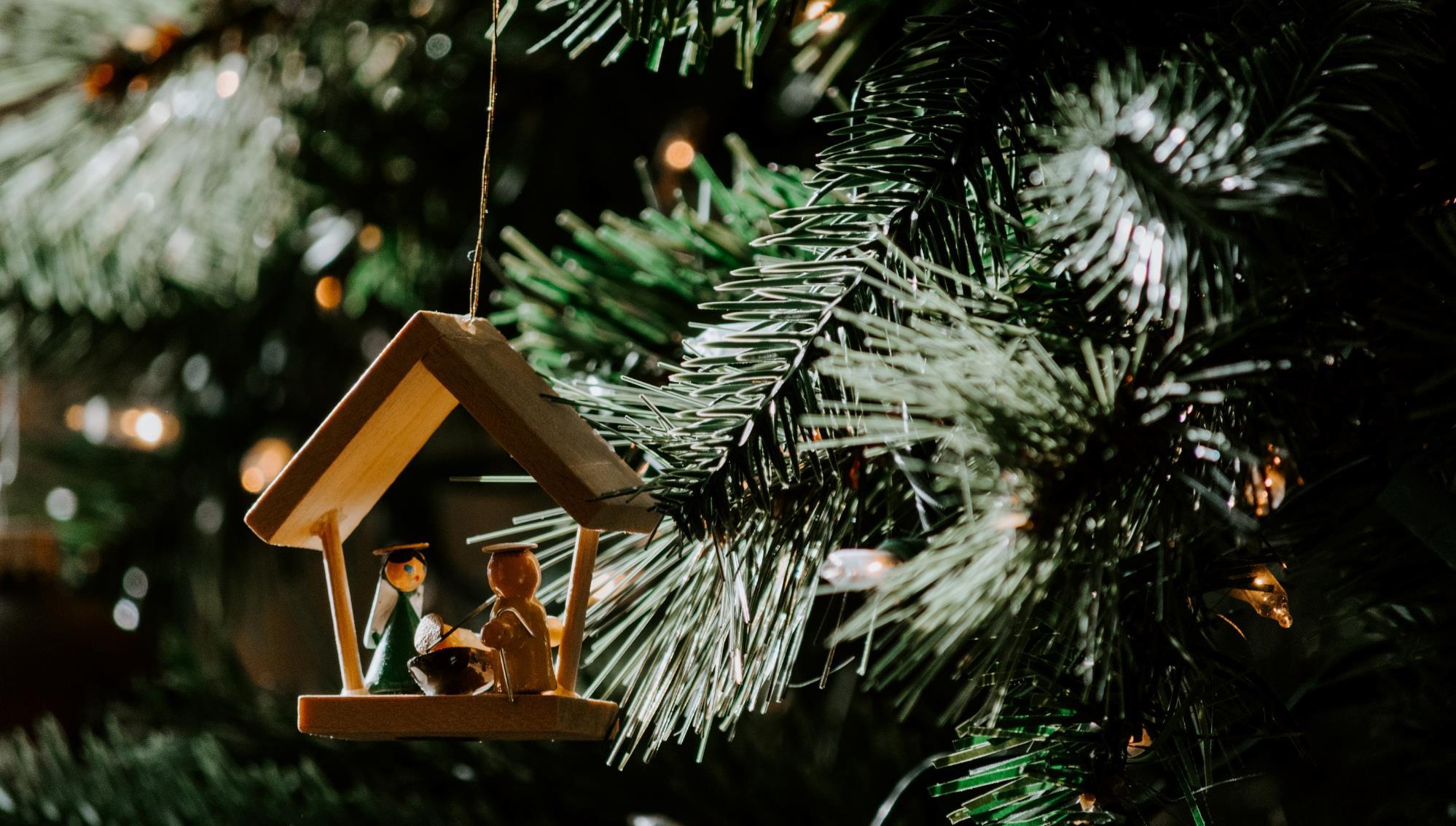 Contenido
¿Qué te mostró Jesús?

¿Cómo fue estar allí con la Sagrada Familia, María, José y el Niño Jesús?



Conversación en privado en familia
Pautas para compartir:
Escuchar con respeto
Evite interrumpir o corregir
 
Señale cuando su familia termine
Esperemos en silencio a las demás familias
Mission
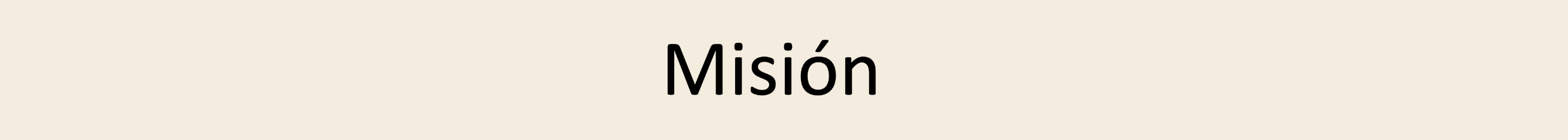 2
1
Actividad 
Las actividades de misión deben realizarse en casa durante la semana 2 y se compartirán en la reunión de familias en la semana 3.
Explique la Actividad
Muestra de su Corona de Adviento, vela o Pesebre

Compartir por qué lo escogieron
Videos complementarios
3
Misión
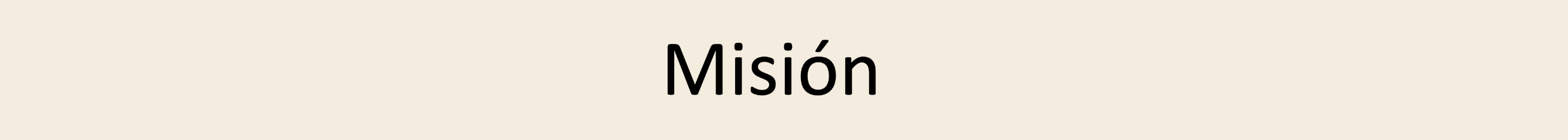 Video sobre la Inmaculada Concepción
 
¿Quién es la Inmaculada Concepción?
¿Qué significa la Inmaculada Concepción?
Repaso y Oración
Querido Jesús, entraste a nuestro mundo en Navidad 
como el Príncipe de Paz.
Este Adviento, mientras nos esforzamos por vivir nuestro llamado bautismal a la santidad y seguirte más fielmente, llénanos de una paz profunda y duradera. Ayúdanos a compartir esa paz con todos los que encontramos, especialmente con aquellos que más la necesitan. 
Te lo pedimos, en tu Santo Nombre, Amén.

Adaptado al español de Dynamic Catholic
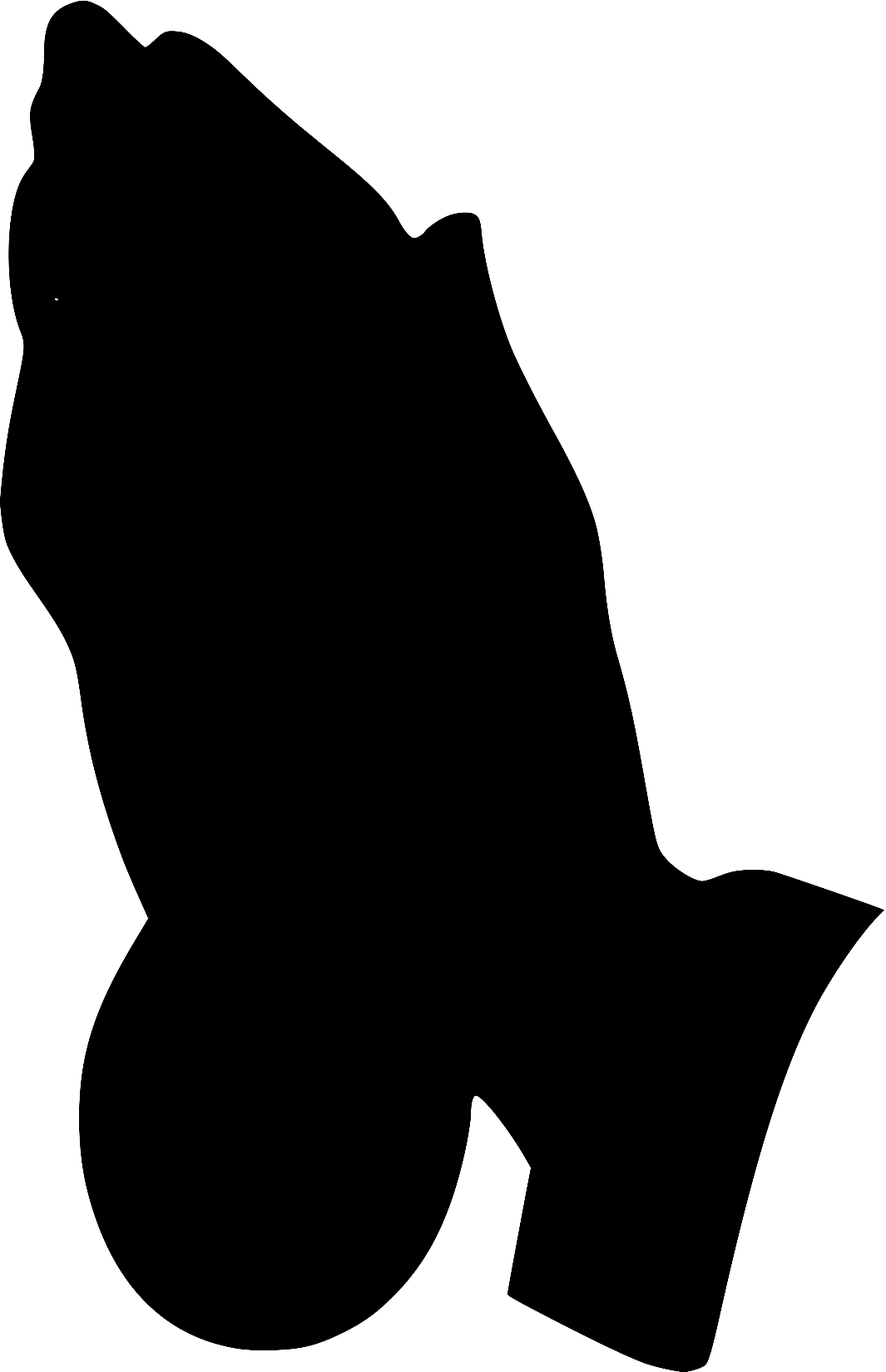